Supervisors Training Package
Dr David Yorston, Curriculum 2024 TTT Lead
Mr Vikas Chadha, Curriculum Sub-Committee Chair


August 2024
Objectives
After completing this package, participants will:
Have a better understanding of the changes in the new curriculum
Know what trainees need to accomplish at each level
Be able to complete EPA, MAR & GSAT forms
Curriculum 2024- why?
Ophthalmology training in the UK
7 years + post training fellowships for almost all
Ophthalmology training in the rest of the world
3-4 years + post training fellowships for some
GMC
Doctors should be able to complete their training in 7 years or less
Are Fellowships really needed?
RCOphth
“Hold my beer!”
Current Curriculum
Numbers based
350 ops defines a “competent cataract surgeon”
- Some trainees are competent after 200
- Others still need supervision after 500
Struggle to get 20 strabismus operations
? Tick-box exercise

Doesn’t fit with current working practices
Trabeculectomy now only done by glaucoma specialists
Some consultants do not perform cataract surgery after 7 years of training in it

Repetitive
Trainees do the same sub-specialty more than once – how much more do they learn?
Curriculum 2024
Based on competence, NOT numbers or time
Fewer WpBAs, less box ticking
All trainees to reach level of general ophthalmology consultant in all special interest areas (Level 3); maximum 5.5 years
	 -Eg manage acute glaucoma over a bank holiday weekend
Generic skills are mandatory - SIX domains
Incorporates Special Interest Area (sub-specialty) training - Level 4
All trainees to reach level of sub-specialist in two special interest areas
Levels of training
Domains
TWELVE Special Interest Areas (SIAs)

Oculoplastics and Orbit
Cornea and Ocular Surface Disease
Cataract Surgery 
Glaucoma 
Uveitis 
Medical Retina 
Vitreoretinal Surgery 
Ocular Motility 
Neuro-ophthalmology 
Paediatric Ophthalmology
Urgent Eye Care
Community Ophthalmology
Levels
Level 1
Able to examine patient and manage uncomplicated conditions
Part 1 FRCOphth
Latest waypoint for completion - end of ST2  
Level 2
As for Level 1 but at an acceptable rate
Refraction certificate
Latest waypoint for completion - end of ST3 
Level 3 
Practice at the level of a consultant, not a sub-specialist, in all 12 SIAs
Part 2 FRCOphth, written & clinical
Latest waypoint for completion - middle of ST6 (5.5 years)
Level 4 
Practice at the level of a sub-specialist in two SIAs
Latest waypoint for completion – end of ST7
Likely timelines for most trainees
ST 1-2: 2 years
ST 3-6.5: 3 yrs 6 mo
ST 6.5-7: 1 yr 6 mo
How will Level 3 be possible?
Cataract Surgery, Community Ophthalmology & Urgent Eye Care competences learned in all placements

Level 3 Competencies are those of a general ophthalmologist (e.g. does not need to do trabeculectomy, does not need to assist vitrectomies etc)
   
Some placements incorporate two SIAs (e.g. Medical Retina & Uveitis, Paediatric Ophthalmology & Strabismus, Neuro-ophthalmology & Ocular Motility

Trainees can choose to stop Cataract Surgery at Level 3 if they do not wish to perform Cataract Surgery as a Consultant
Level 4 Training
Minimum of TWO Level 4 SIAs need to be completed for CCT

Latest time for entry into Level 4 is after 5.5 years of training

Level 4 entry criteria
	- FRCOphth Part 2
	- Level 3 in all SIA and all Generic Skills

Level 4 entry criteria for Cornea & Ocular Surface, Glaucoma and Vitreoretinal Surgery
	- As above
	- PLUS Competencies of Level 4 Cataract Surgery
Level 4 in VR, Cornea, Glaucoma
Need Level 4 Cataract Surgery signed off before entry to Level 4 in these three SIAs


If NOT signed off and the panel (Clinical Supervisors and TPD) feel that the trainee will be able to get it signed off within the first 6 months of the Level 4
	- review the application and the ePortfolio
	- make a decision to request exemption
	- write to Chair of Training and Curriculum Sub-committee Chair 		with details
Level 4 training
Outcomes specified in Curriculum 2024

Will be deliverable in trainee’s own deanery in almost all cases
Currently deaneries estimate over 400 potential Level 4 training places in all SIAs across the country!

Where more than one trainee applies for same Level 4 post:
Selection based on review of ePortfolio
Selected by clinical supervisors in the SIA, with TPD oversight
No exam/interview permitted by GMC regulations
Application form (regional)
Level 4 duration
Up to 18 months 
	Cornea, Glaucoma, Ocular Motility, Oculoplastics & Orbit, Paediatric 	Ophthalmology, Vitreoretinal Surgery

12-18 months 
	Medical Retina, Neuro-ophthalmology, Uveitis

6-12 months 
	Community Ophthalmology, Urgent Eye Care


PURELY INDICATIVE DURATIONS: Curriculum 2024 is 
COMPETENCY-BASED, not number or time-based
Post-CCT Fellowships
Funded by Trust/Health Board
	- Not overseen by RCOphth, unaffected by Curriculum 2024
	- No study leave funding
	- No defined learning outcomes (no standardisation)
Most UK trainees will do Level 4 rather than post-CCT or AMT Fellowships
Still have a role for 
Further experience in niche special interest eg Oncology, Paediatric Glaucoma, Orbit
3rd SIA – e.g. paeds, ocular motility
Further experience in SIA (e.g. VR as a second Fellowship)

If limited learning opportunities, priority is Level 4 training
Advancement between Levels
Will be possible in August and February
ARCPs will stay an annual event with Winter ARCPs only required in specific circumstances
Completion of a Level will be predicted at the ARCP based on the ES report and documented in the ARCP following the completion
Advancement between Levels does not need an ARCP to take place - it can be done based on the evidence review by the ES
This evidence will include the EPA and GSAT
Advancement
EXAMPLE 1

ST1-2 completes 50 phacos, but does not enjoy it
Fascinated by diagnostic dilemmas
Achieves Level 2 at year 2.5 (reminder, max is 3; does not need ARCP)
Achieves Level 3 cataract surgery at end of ST3 - drops Cataract Surgery sessions
ST4-5 Completes Level 3 in all other SIA and Part 2 FRCOphth by end of ST5
ST6-7  Level 4 training in Medical Retina and Uveitis
CCT, and Consultant in Medical Retina and Uveitis
Advancement
EXAMPLE 2

ST1-2 completes 75 phacos, and enjoys challenge of intraocular surgery
Completes Level 2 at end of ST2
At ST3 ARCP, indicates she wants to do Vitreoretinal Surgery
ST4-5 Completes Level 4 in Cataract Surgery and Level 3 in all other SIA and Part 2 FRCOphth 
ST6-7 Level 4 training in Vitreoretinal Surgery
CCT, and either Consultant Vitreoretinal surgeon, or may go on to post-CCT fellowship
Generic skills
NO advancement to next Level unless all competencies of generic domains achieved for the previous level

Level 4 competencies in all Generic domains before CCT

RSTAC- Research, Study, Teaching, Audit, Curriculum competencies

Increased importance of appropriate utilisation of RSTAC sessions
What do trainees need to learn?
Learning outcomes - All Levels - All Domains:
https://curriculum2024.rcophth.ac.uk/
New Assessments
1. Entrustable Professional Activity (EPA)
		- replaces the current clinical supervisor report (CSR)

	2. Multi-Assessor Reports (MAR)
		- clinical assessments from other clinicians and professionals

	3. Generic Skills Assessment Tool (GSAT)
		- key method to assess all generic domains; Trainee driven
EPA
The most important assessment tool in C2024
Global assessment of trainee’s competence rather than tick box

Starts with trainee’s own self-assessment
Review of evidence to demonstrate competence

Named Clinical Supervisors will be allocated for each trainee every six months for Level 1, Level 2 and each SIA in Levels 3 and 4
EPA
At least ONE every SIX months
Levels 1 and 2 will have ONE every six months
Levels 3 and 4 may have more than one every six months as there is a separate EPA for every SIA in these levels

EPA is completed by trainee and the NAMED CLINICAL SUPERVISOR
Only ONE named clinical supervisor responsible for each EPA

Replaces CURRENT Clinical Supervisor Report
EPA - Evidence
In current curriculum, evidence is WpBA – little place for global judgement of trainer

In Curriculum 2024, evidence may be:
WpBA – e.g. CRS, CBD, OSATS, MSF; only SOME REMAIN MANDATORY, rest are optional; NO TRAFFIC LIGHT SYSTEM
Observation – NCS has seen the trainee do it and is satisfied with performance. No paperwork required
MAR – Observation by another Consultant or health professional e.g. orthoptist observing motility assessment; consultant in another SIA observing relevant competencies (at least one)
MAR
MULTI-ASSESSOR REPORTS

One universal form, not specific to any Level
Clinical assessments from experienced professionals that contribute to EPA

Who are these Assessors?
	- All other Consultants trainee is working with in the week
	- Senior trainees or Consultants with whom trainee was on-call or did an casualty/
               acute referral clinic
	- Any other appropriate clinicians/ orthoptists/ optometrists
	- Determined by Named Clinical Supervisor and Trainee
GSAT
GENERIC SKILLS ASSESSMENT TOOL

ONE assessment form covers all SIX generic domains for ONE Level 

Trainee-driven:- Trainee fills in the entire form and adds on the evidence for each domain
Responsibility of Educational Supervisor to sign off

ONE every SIX months
Who’s who for the trainee?
Head of School
Training Programme Director
College Tutor

Educational Supervisor - ONE per six months
Named Clinical Supervisor 
		- One per SIX months for Levels 1 and 2
		- One per SIX months per SIA for Levels 3 and 4

Assessors
Current ‘CLINICAL SUPERVISOR’  role will not exist - 
converted to either Named Clinical Supervisor or Assessor or Both
Curriculum 2024 Supervisors
EDUCATIONAL SUPERVISOR

Educational progress towards ARCP: Similar to current role

Responsible for 
	- GSAT (Generic skills Assessment Tool)
	- ESR (Educational Supervisor Report)

GSAT- primarily trainee-driven
ESR- simpler and more intuitive: Role essentially unchanged
Curriculum 2024 Supervisors
NAMED CLINICAL SUPERVISOR

A Consultant working with trainee in the rotation

ONE named clinical supervisor for every six months in Level 1 and Level 2
ONE named clinical supervisor for every SIA every six months for Levels 3 and 4

Responsible for EPA (Entrustable Professional Activity)
Should complete the EPA after consultation with other Consultants in the rotation (Assessors)
Summary of new assessments
Framework of assessments
The Highlights
Significantly decreased workload of WpBAS
No mandatory number of CbDs

One Named Clinical Supervisor for each trainee - therefore decreased number of CSR equivalents (EPA)
Other Consultants working with trainee are Assessors - fill in a much shorter and simpler form (MAR)

Modified ESR- online, simpler, intuitive, embedded data

Generic Skills Assessments (GSAT) - driven by Trainees; detailed guidance in Curriculum Handbook Handbook
Resources
Regional Curriculum Network- HoS, TPDs, Trainee Champions
Website – new microsite
Curriculum 2024 Handbook- final version published on 1 June
Email Curriculum2024@rcophth.ac.uk
What the new assessments look like: EPA 1
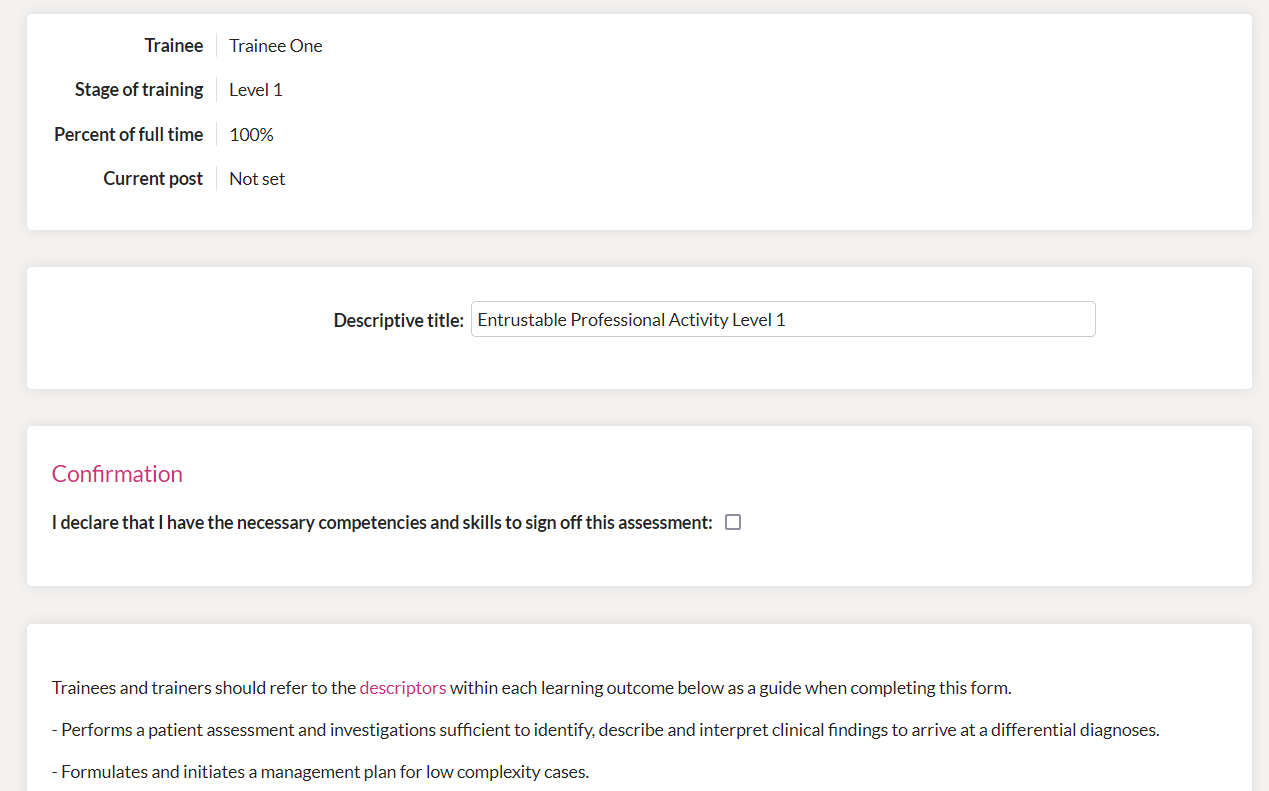 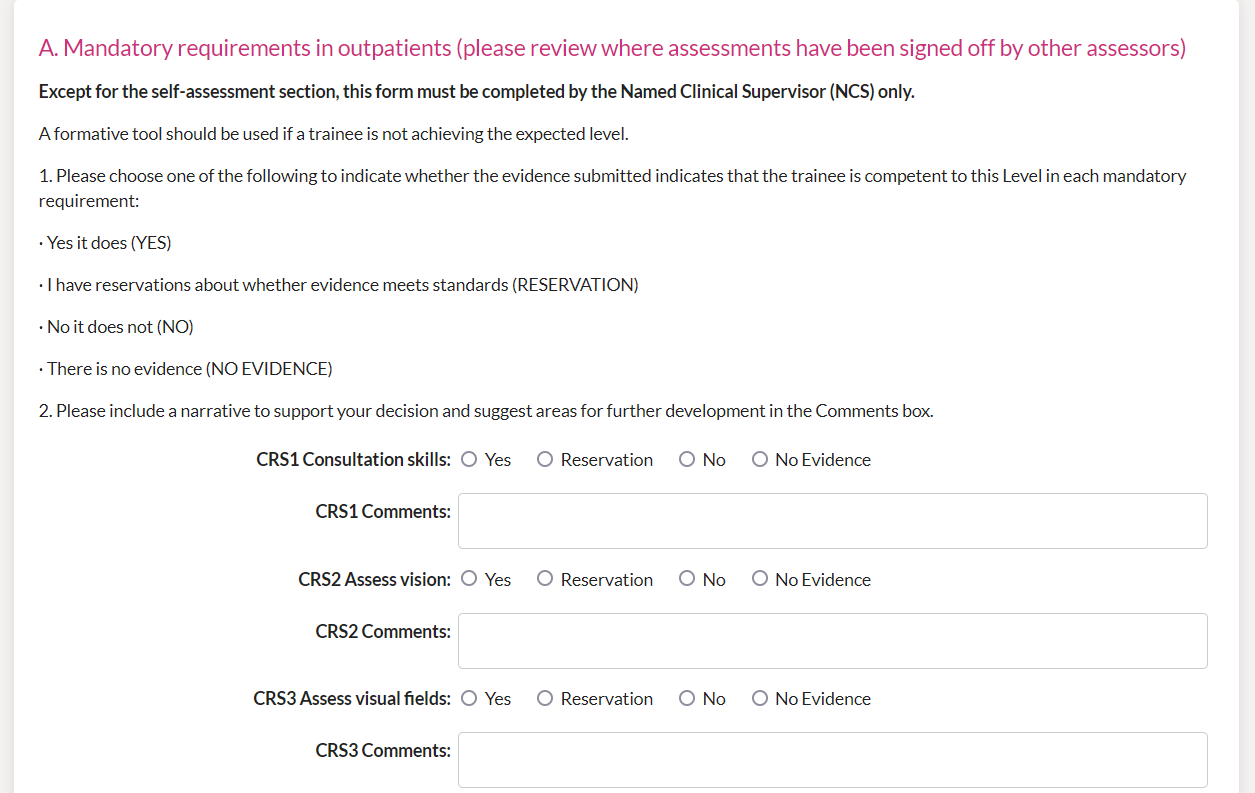 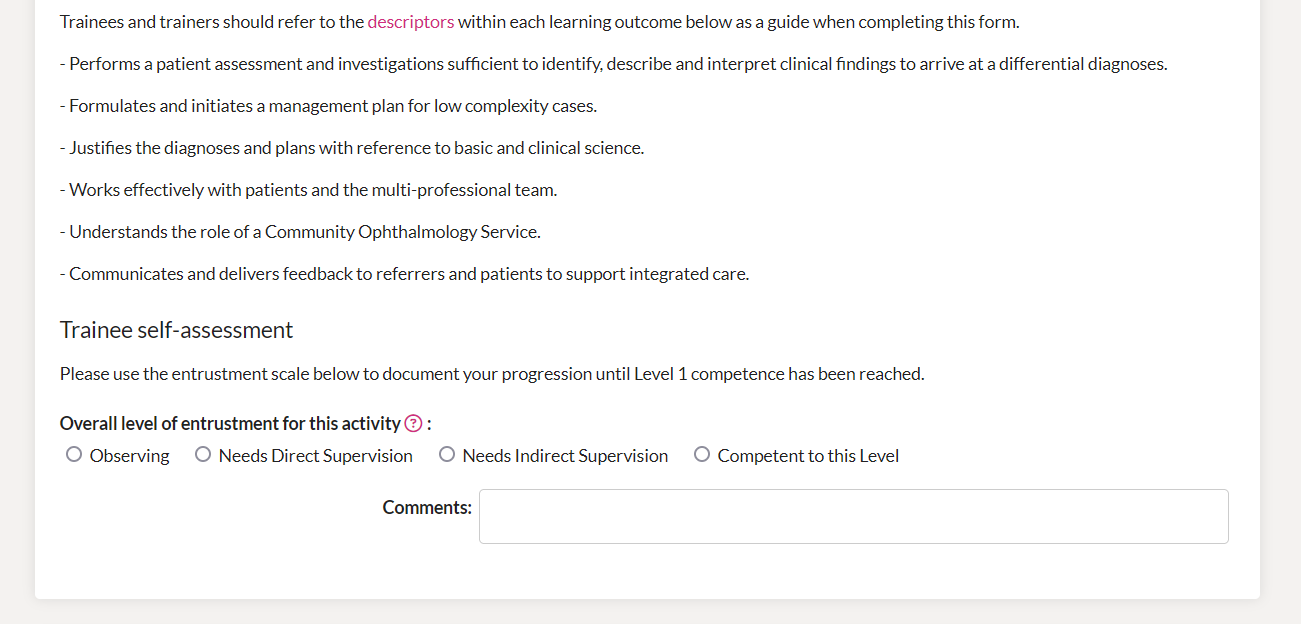 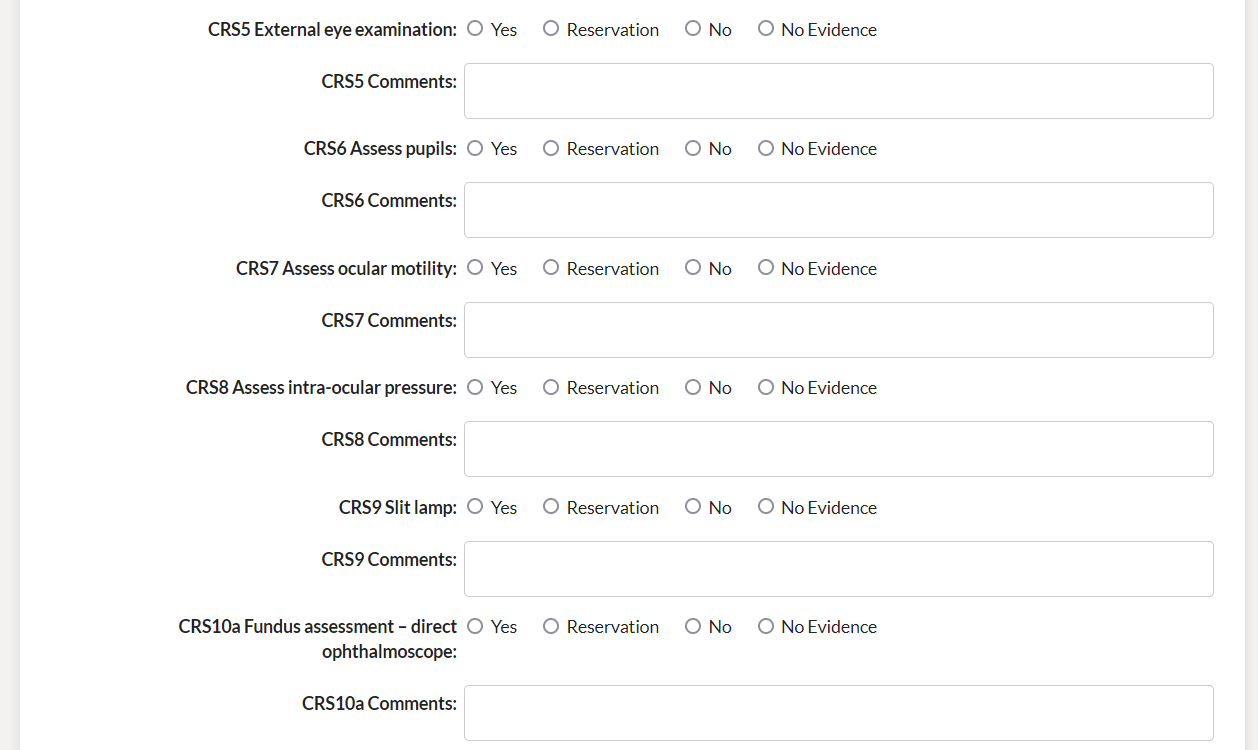 What the new assessments look like: EPA 2
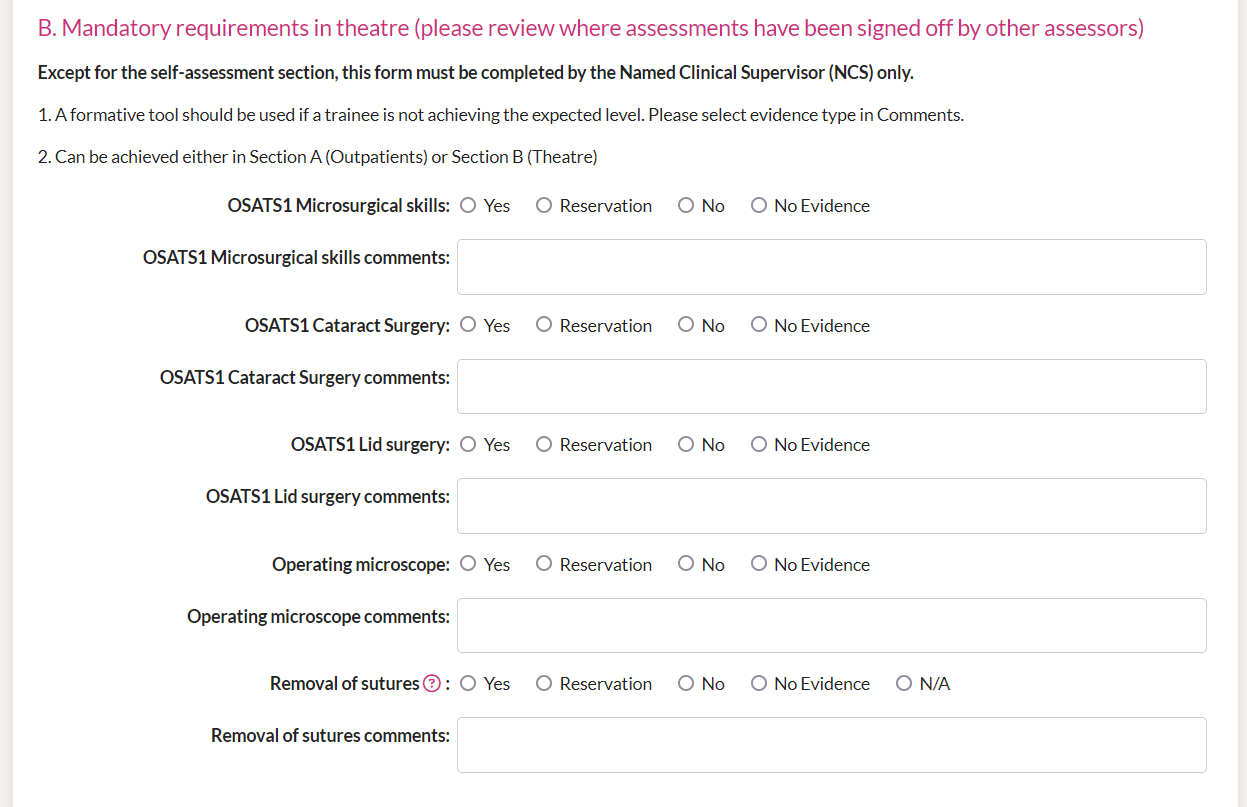 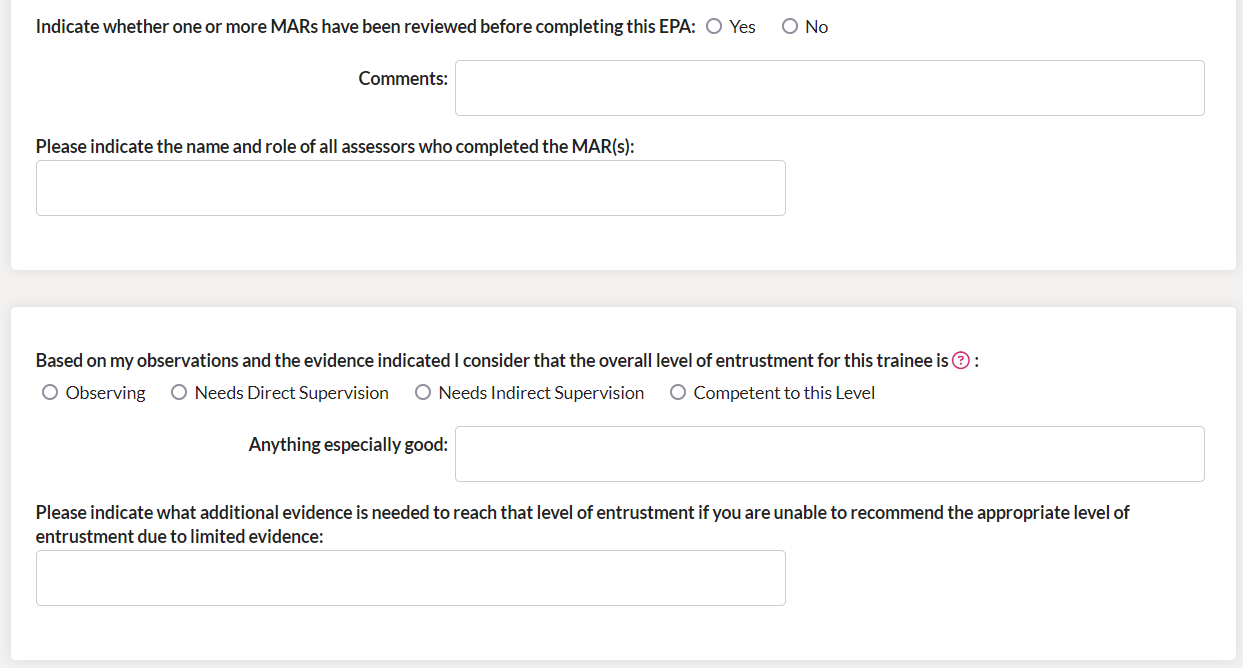 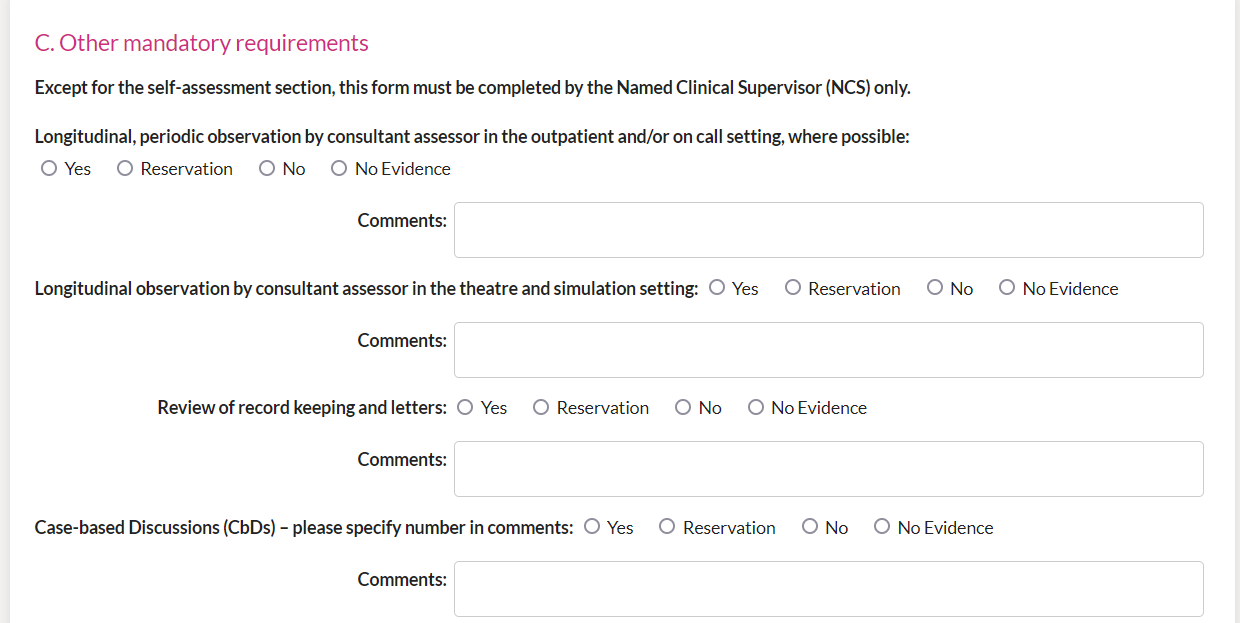 What the new assessments look like: GSAT 1
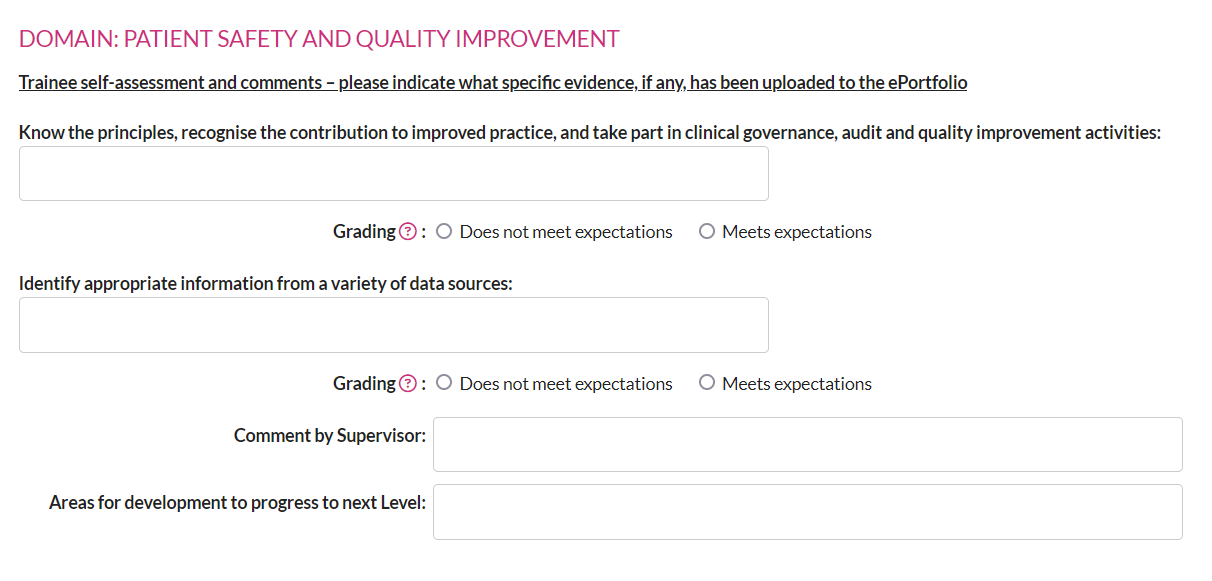 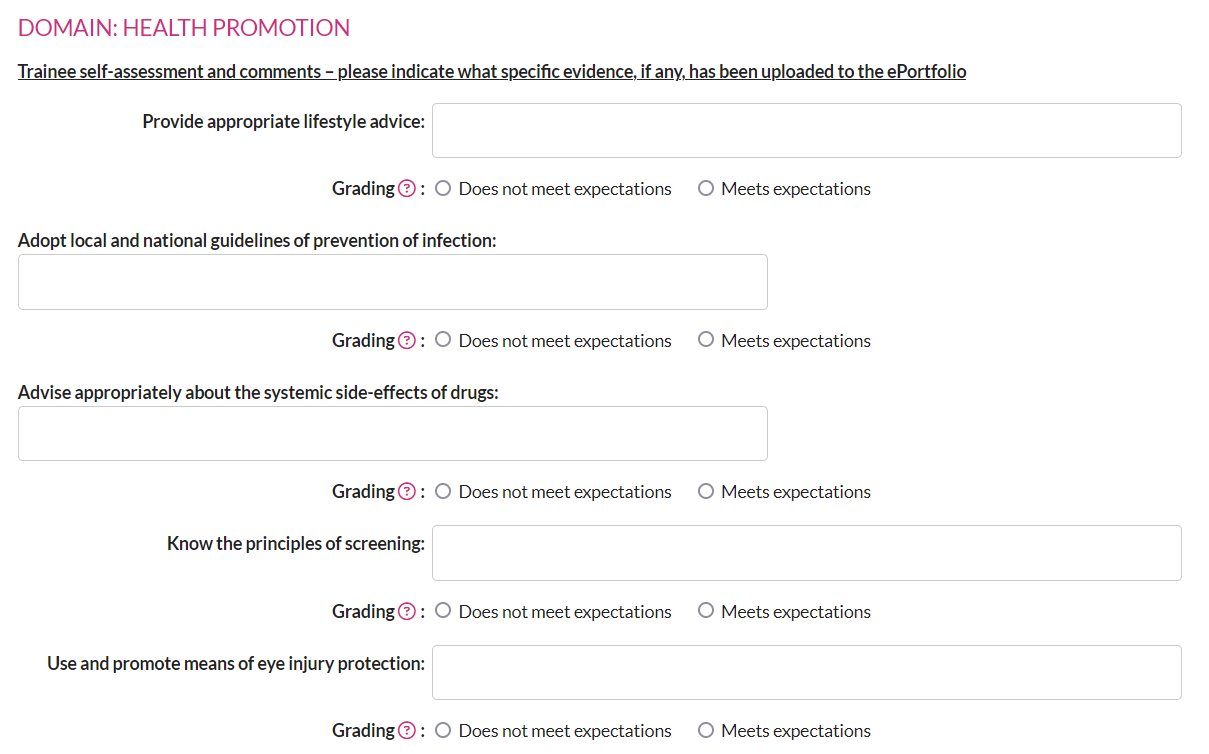 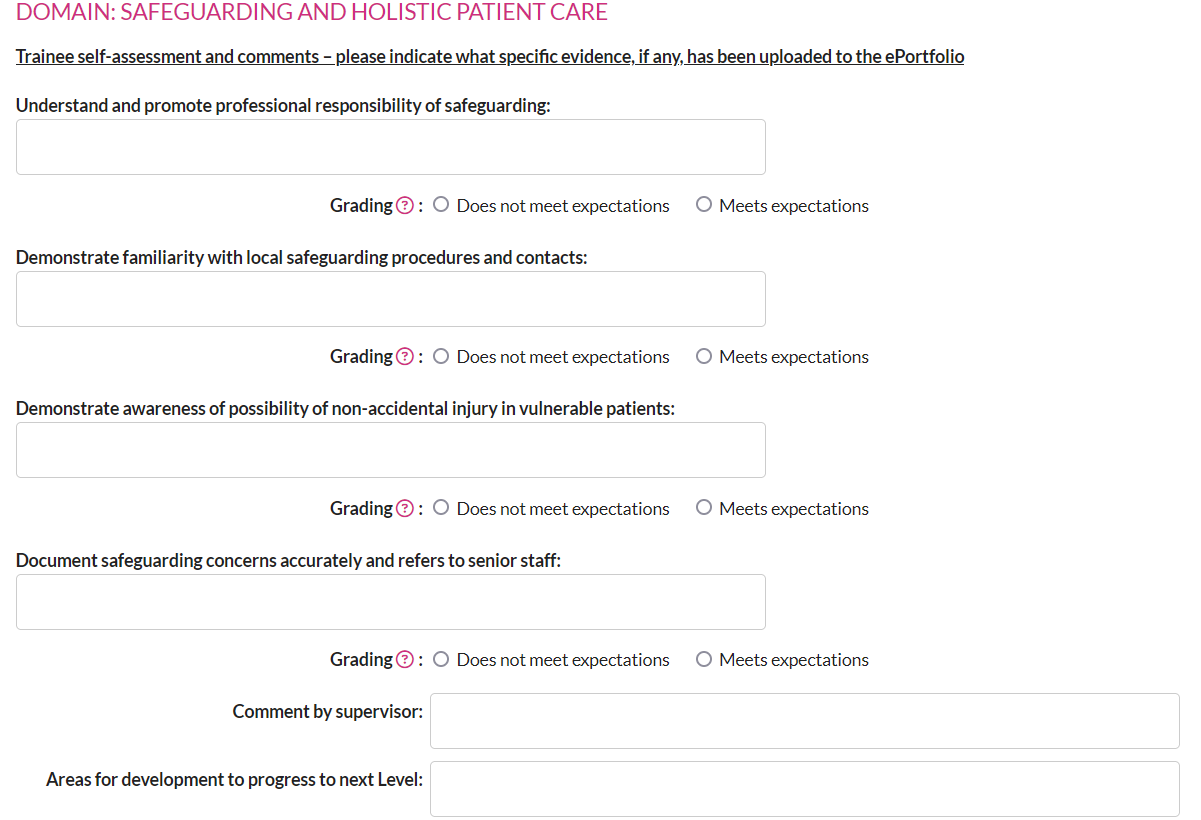 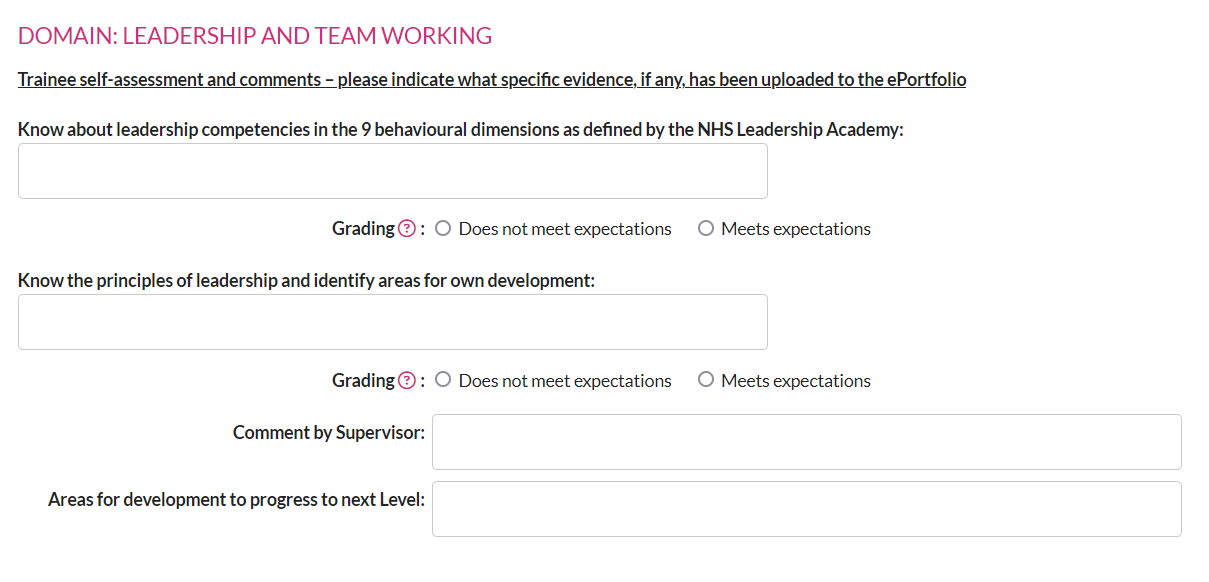 What the new assessments look like: GSAT 2
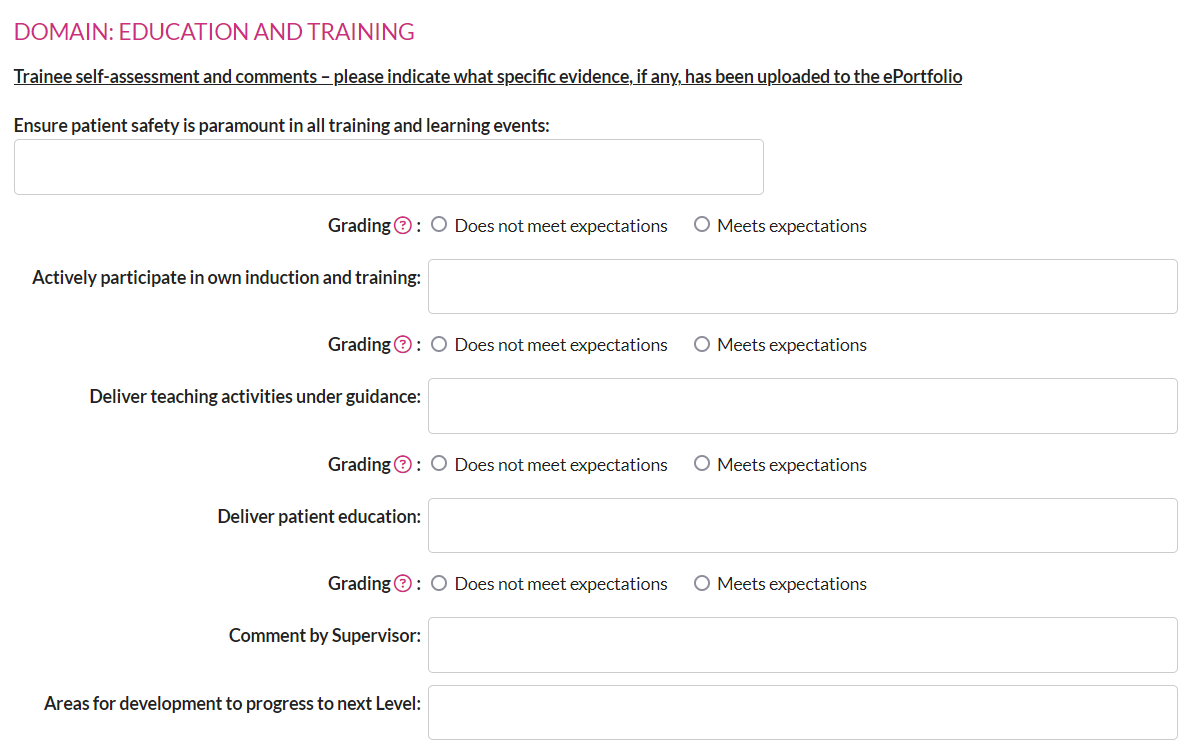 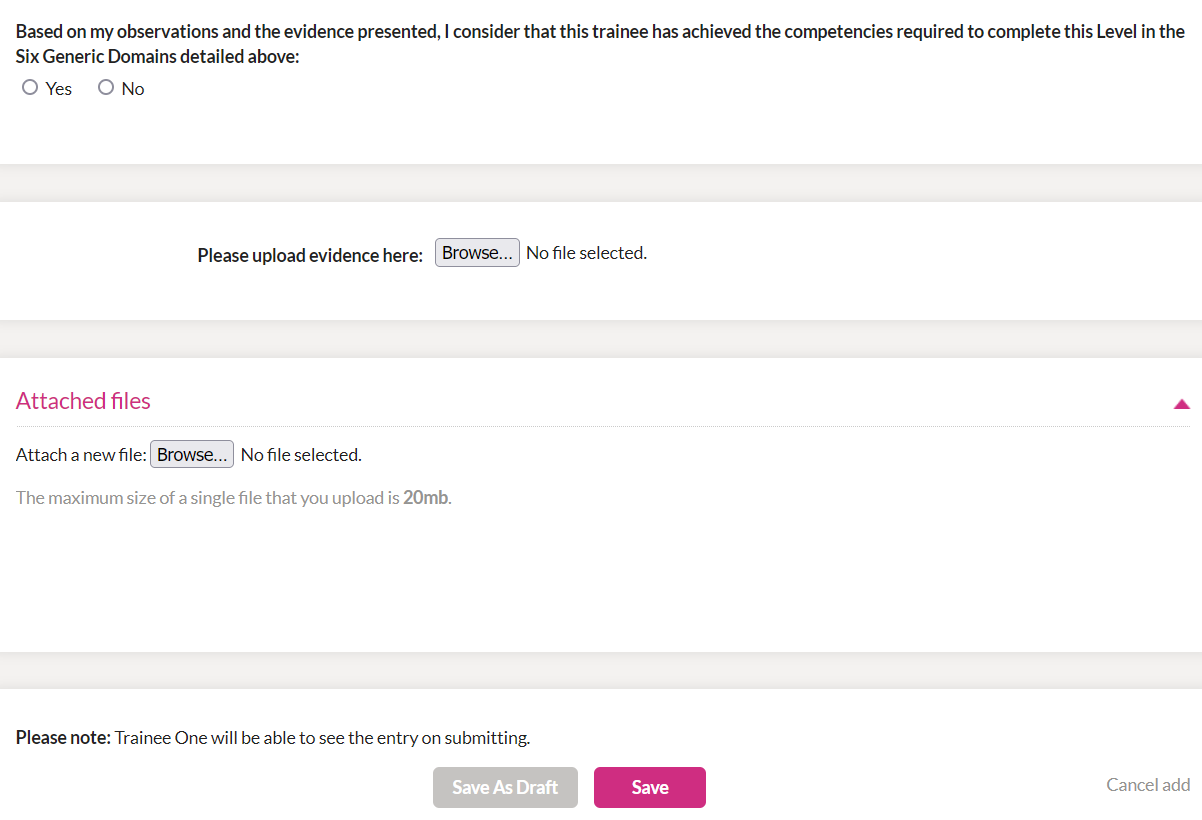 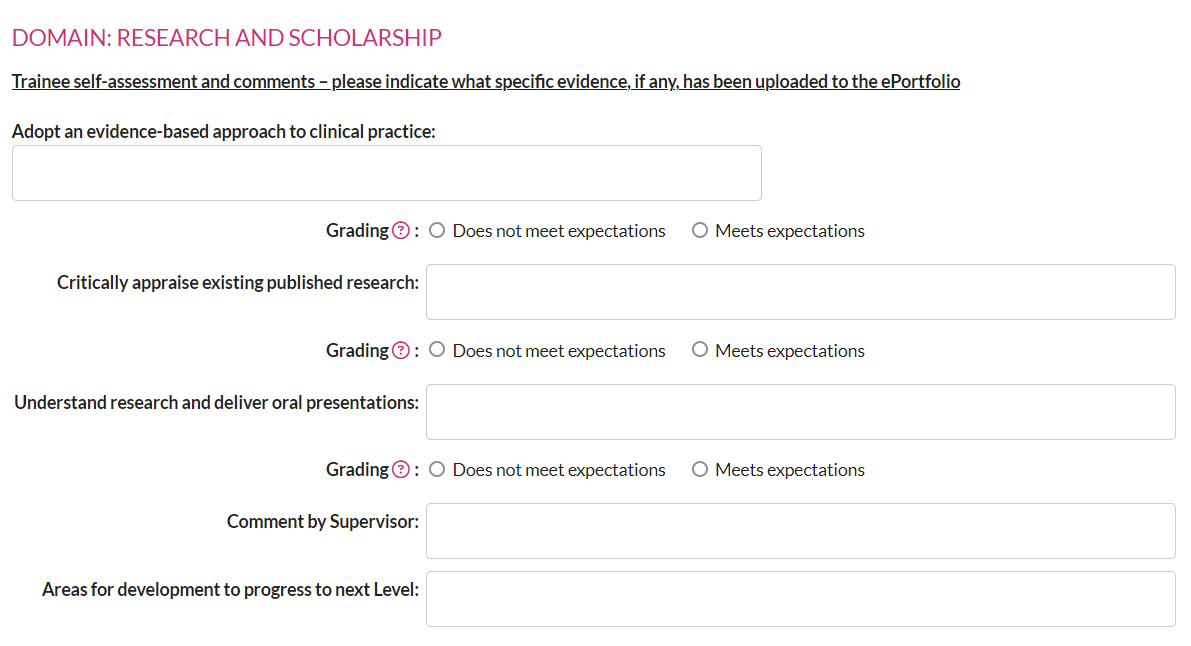 New ePortfolio
Trainees will not be able to use the old ePortfolio from 1 August 2024
All data will be migrated to the new ePortfolio over time
New ePortfolio will cater for current curriculum until August 2026
Functionality for non-trainee ophthalmologists to accumulate evidence for alternative routes to registration (Portfolio Pathway)
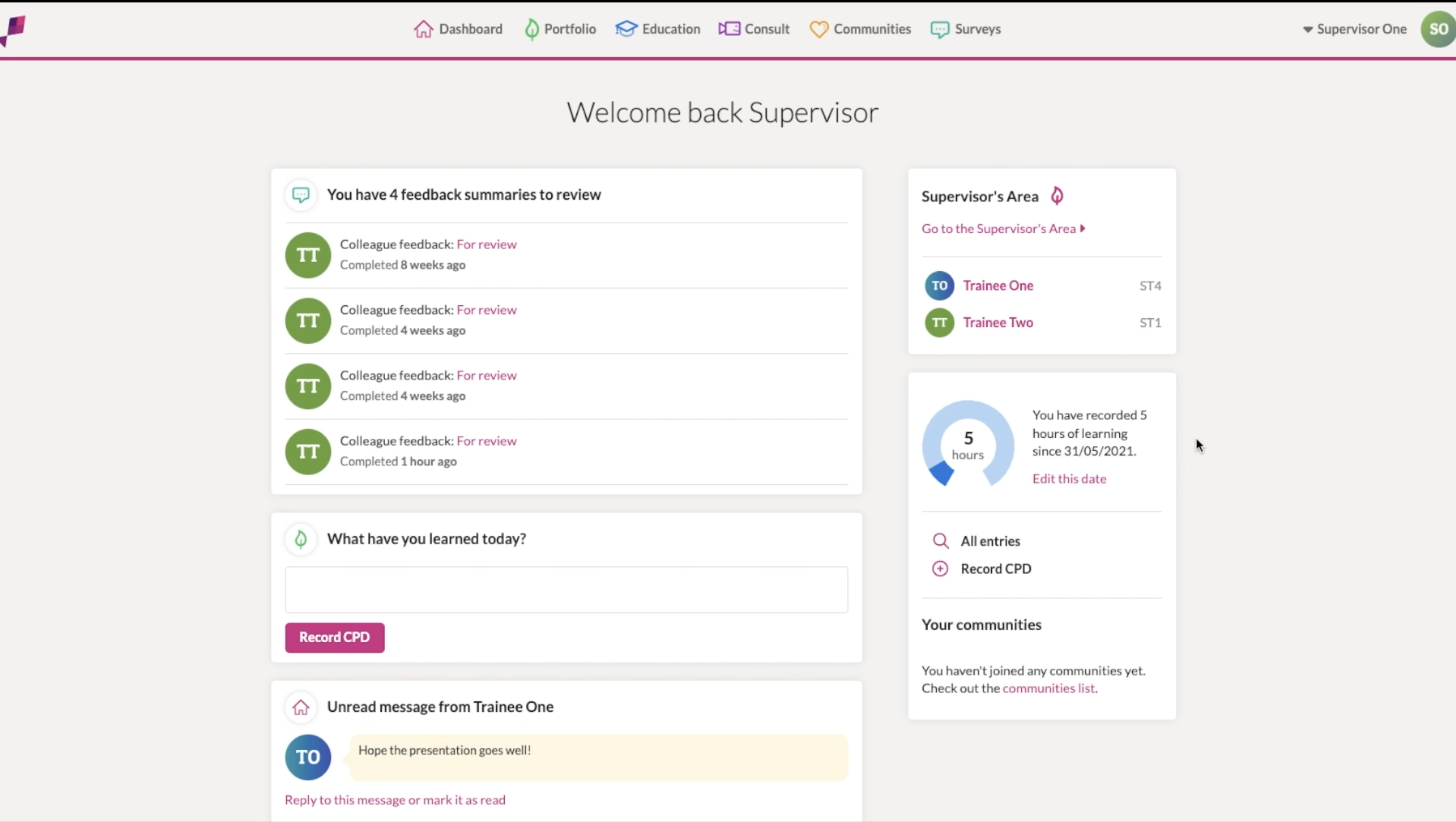 How to do an EPA (Exercise 3)
This video demonstrates the Named Clinical Supervisor in Vitreoretinal Surgery going through all the evidence of a Level 3 trainee and completing an EPA at the end of a 6-month VR rotation
Exercises
To understand how Curriculum 2024 works in practice, think about real world examples:
Exercise 1
First meeting with new trainee
Familiarisation with Level 1 outcomes and EPA form
Exercise 2
6 month review meeting with Level 1 trainee
Assessing progress against learning outcomes and setting objective
Exercise 3 DEMONSTRATION EXERCISE - see Video
Exercise 4
6 month review meeting with Level 3 trainee in Oculoplastics & Orbit
Familiarisation with Level 3 EPA and assessments
Exercise 5
Completing GSAT for Level 3 ST4 prior to ARCP
Familiarisation with GSAT form, setting objectives in generic skills
Exercises
In all the exercises, you have been given some resources, however these are not complete. 
You should also refer to:
Curriculum 2024 Handbook
Curriculum 2024 syllabus
Think about what evidence may be used to demonstrate competence in any learning outcome
You decide what constitutes satisfactory evidence
Not just a tick box completion of a mandatory WBA
Be creative – particularly for generic skills